Whole Building Electrification Incentives
Los Angeles Latino Chamber of Commerce  |  November 3, 2023
Whole Building Electrification Incentive Program Eligibility
Receive electric service from PG&E, SCE, or SDG&E
Single family, ADU, or Multifamiy Low-Rise (up to three stories) 
Cap all natural gas lines to the home 
Replace all fossil fuel combustion equipment and appliances with advanced electrical systems including:
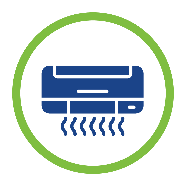 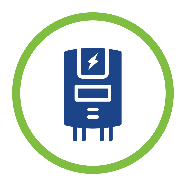 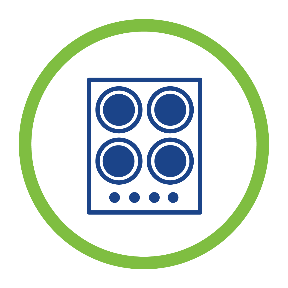 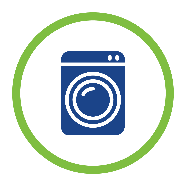 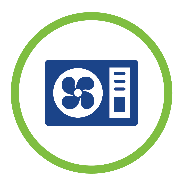 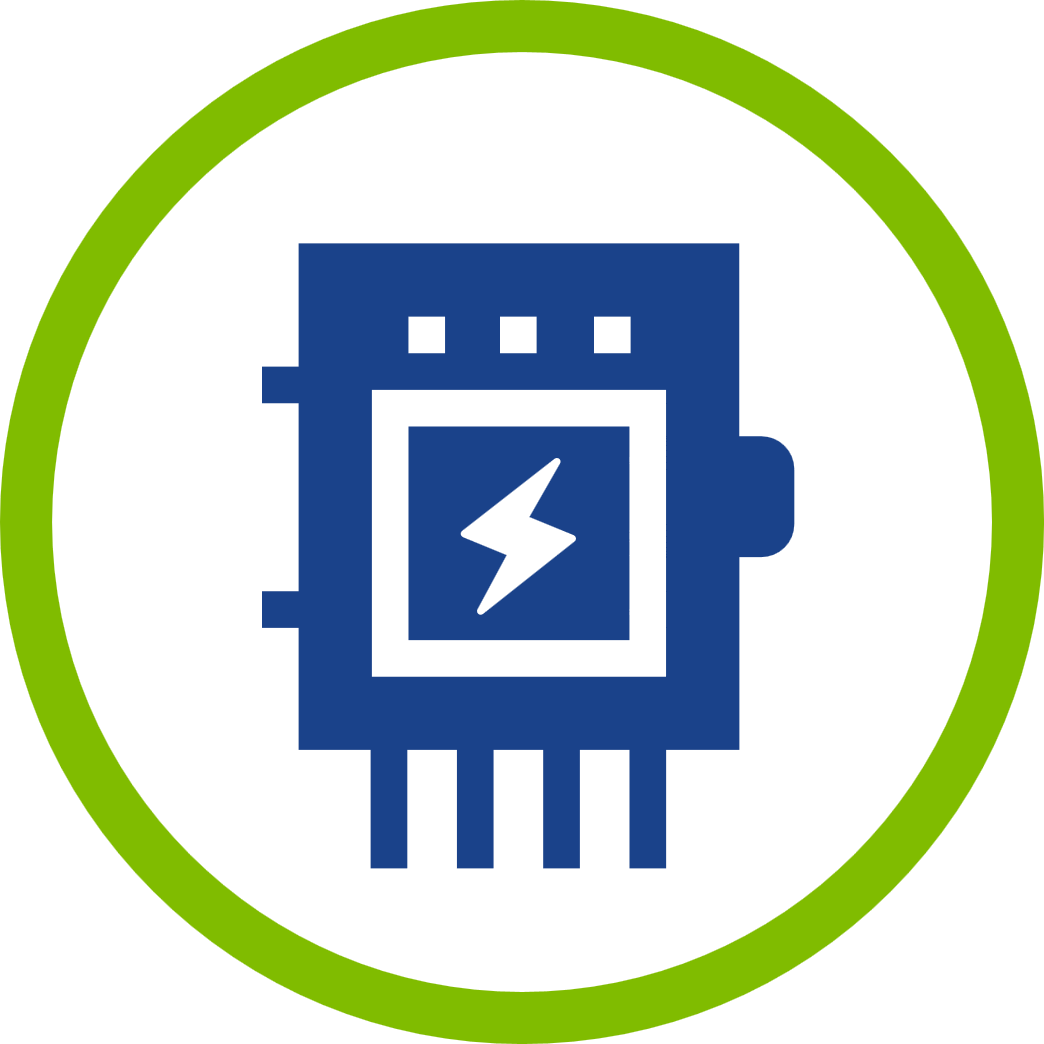 Heat Pump Space Heating/Cooling
Heat Pump Water Heating
Induction Cooking
Electric Clothes Dryer
Infrastructure Upgrade
2
Whole Building Electrification Incentives
NOTE: Projects seeking 2023 incentives must submit all required documentation before December 1, 2023
3
Alteration Participant Journey
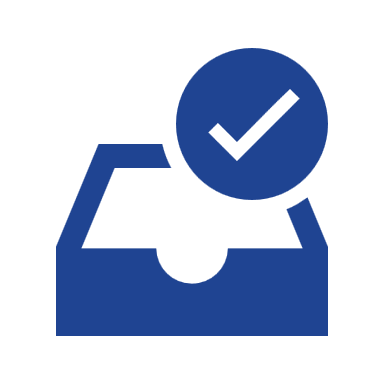 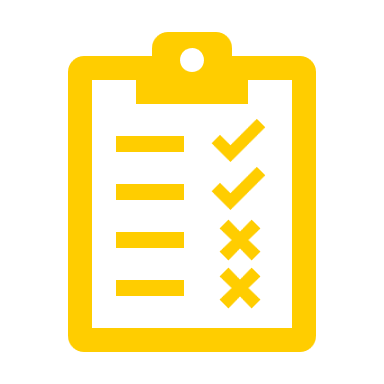 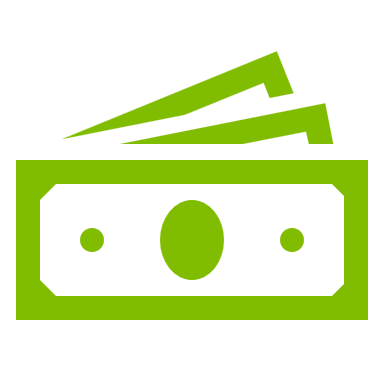 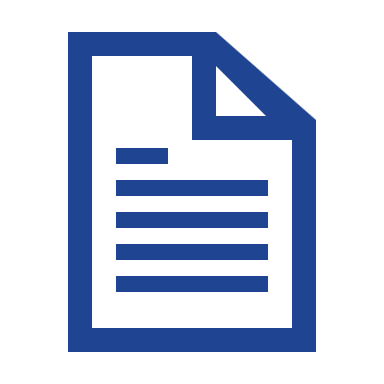 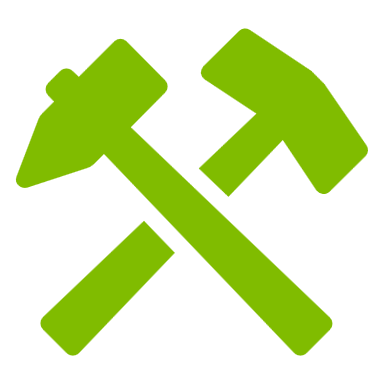 Completion & Incentive Payment
Project Verification
Initial Application
Application Submittal
Construction & Installation
Remember to get before photos (including name plate) of each end use gas appliance being replaced
4
Layering Incentives and Rebates
Additional funding sources:
TECH Clean California 
BayREN, SoCalREN, 3C-REN, I-REN, Rural REN
Your local CCA or Water District
IRA Tax Credits (anticipated in 2024)
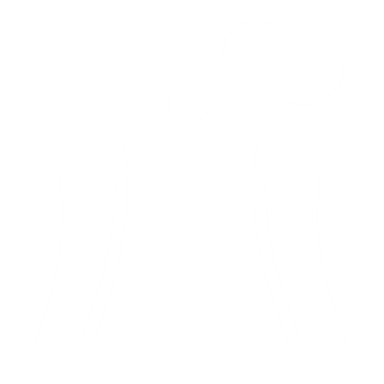 Cap-and-Trade Funds
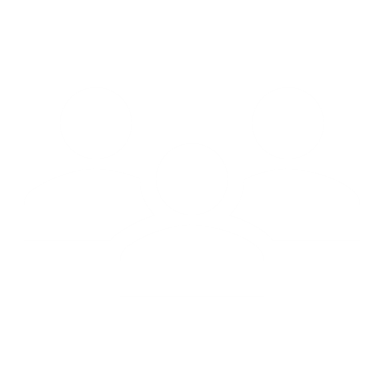 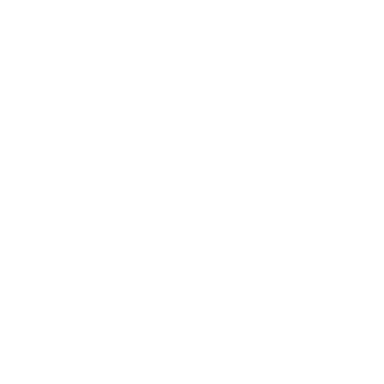 CPUC Ratepayer Funded Programs
Community Choice Aggregators
5
© TRC Companies, Inc.  All rights reserved
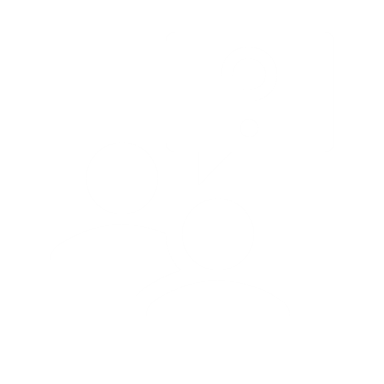 Questions
California Energy-Smart Homes Resources
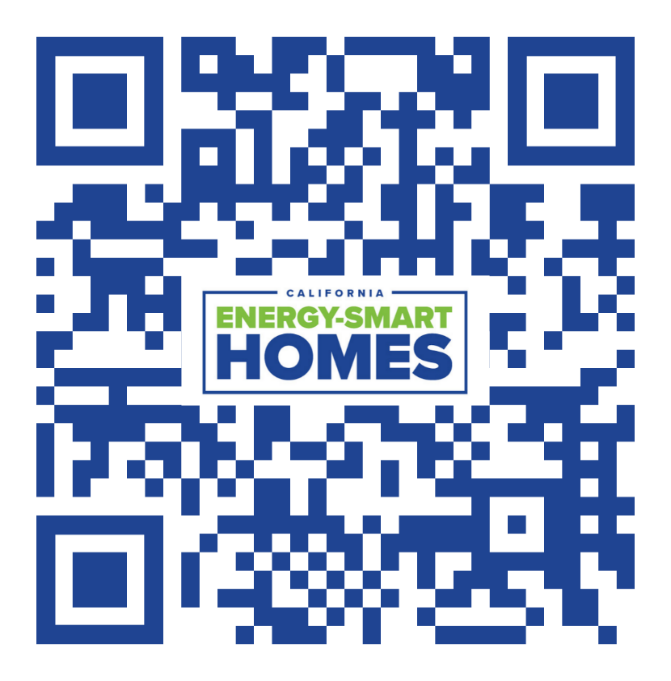 Contact us:
(833) 987-3935 
caenergysmarthomes@trccompanies.com
caenergysmarthomes.com
7